Higiena i choroby układu moczowego
Jak dbać o układ moczowy?
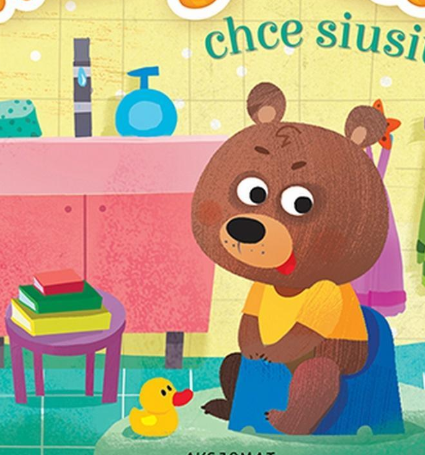 Choroby układu wydalniczego
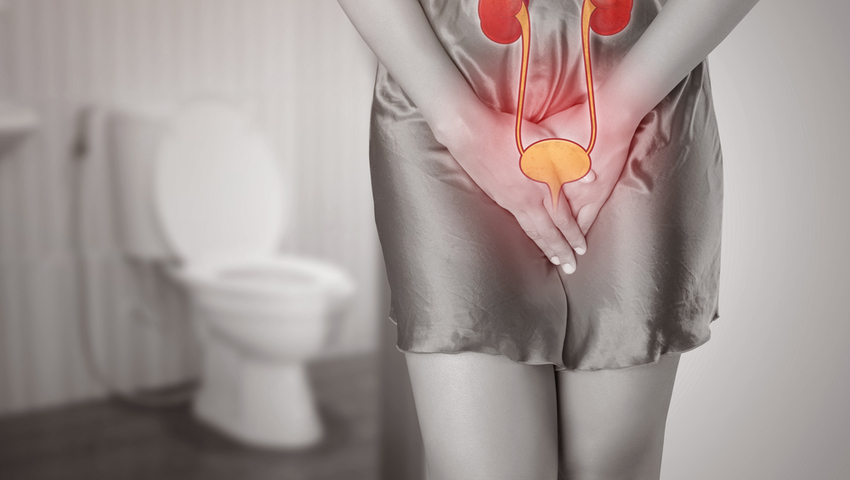 Kłębuszkowe zapalenie nerek
Przyczyny: zakażenia, leki, toksyny, nowotwory
Objawy: ograniczenie oddawania moczu, białko i krew w moczu
Leczenie: zależne od przyczyny (leczenie choroby pierwotnej, odpowiednie leki)
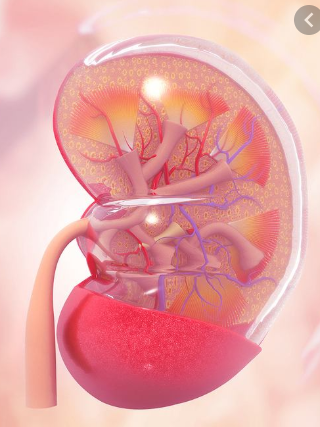 Kamica nerkowa
Przyczyny: gromadzenie się w moczu osadów z soli mineralnych (zbyt mało płynów w diecie)
Objawy: ostry ból, wymioty, nudności, krew w moczu – kamienie mogą prowadzić do uszkodzenia nerek
Leczenie: picie dużej ilości płynów, leki przeciwbólowe i rozkurczowe, czasami niezbędna interwencja chirurgiczna
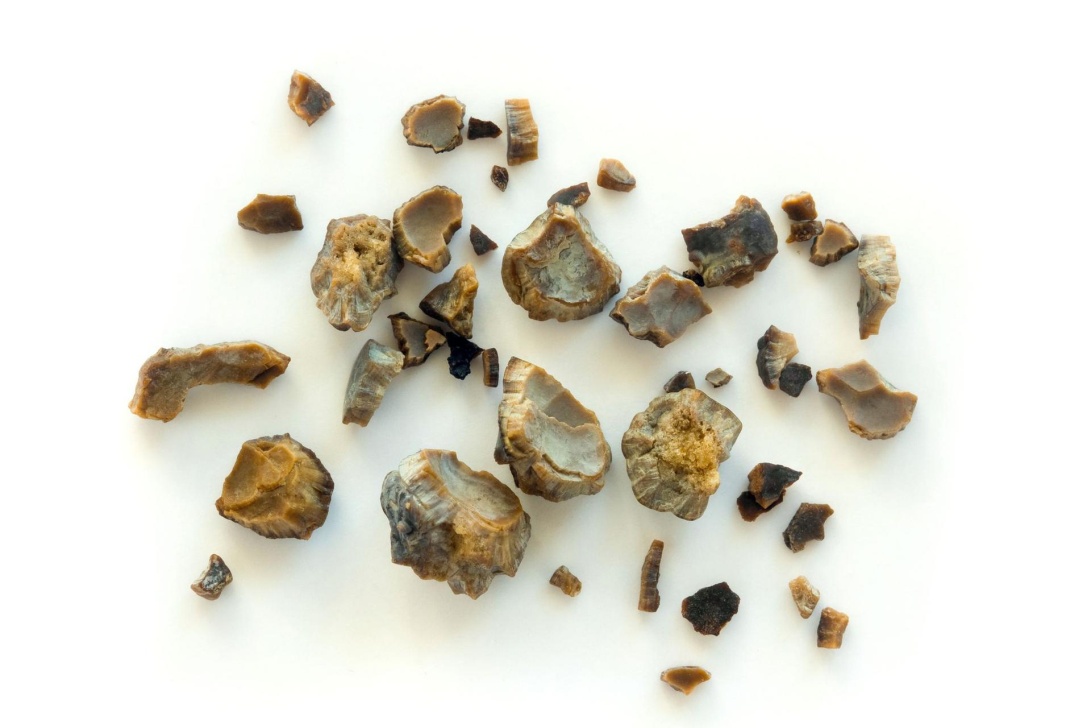 Zapalenie pęcherza moczowego
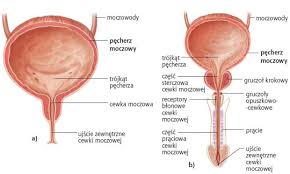 Przyczyna: mikroorganizmy chorobotwórcze
Objawy: ból pęcherzai pieczenie przy oddawaniu moczu, czasami gorączka,
	w moczu leukocyty i bakterie
Leczenie: antybiotyki, picie dużej ilości płynów, preparaty z żurawiną
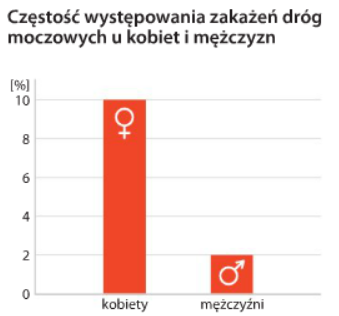 Niewydolność nerek
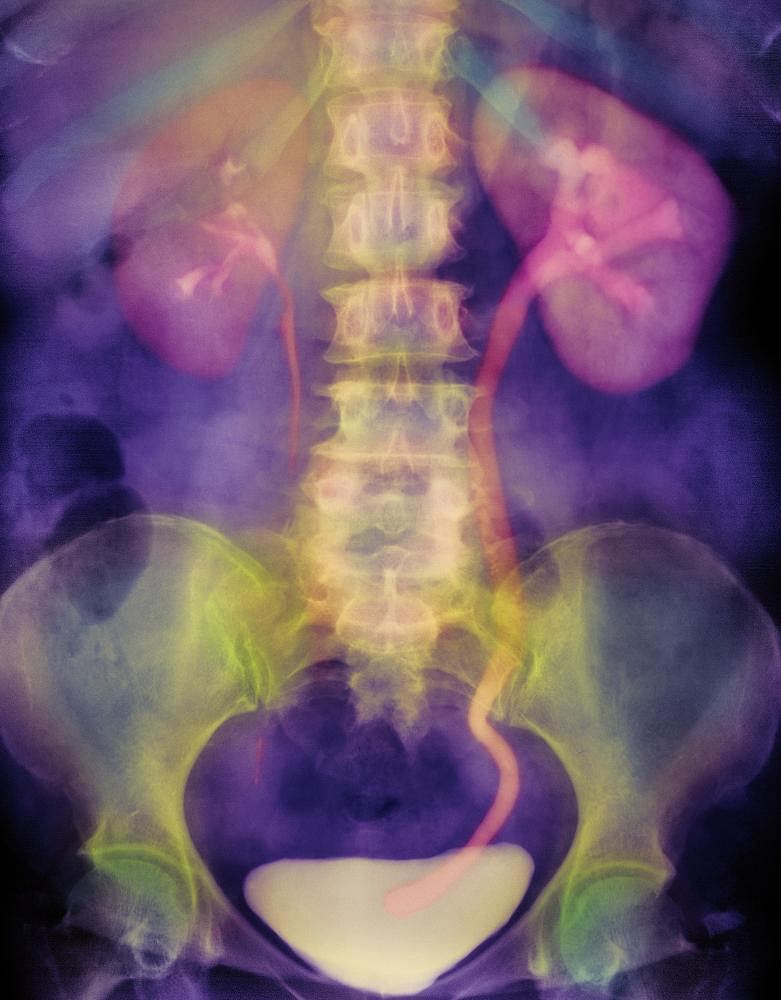 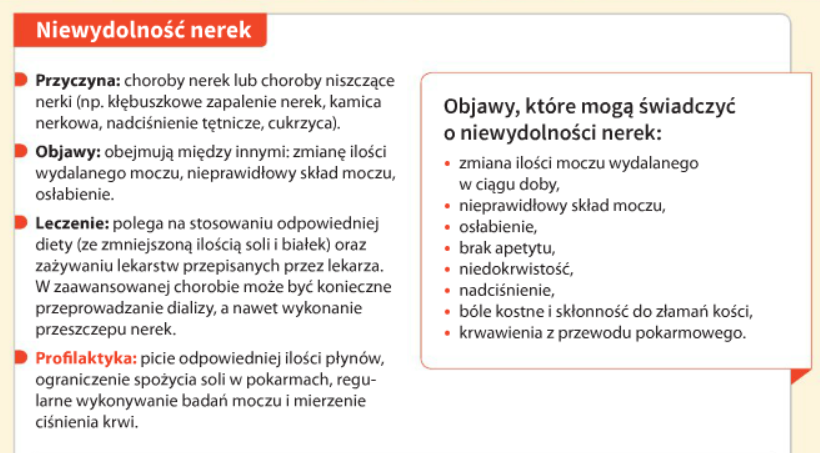 Dializa
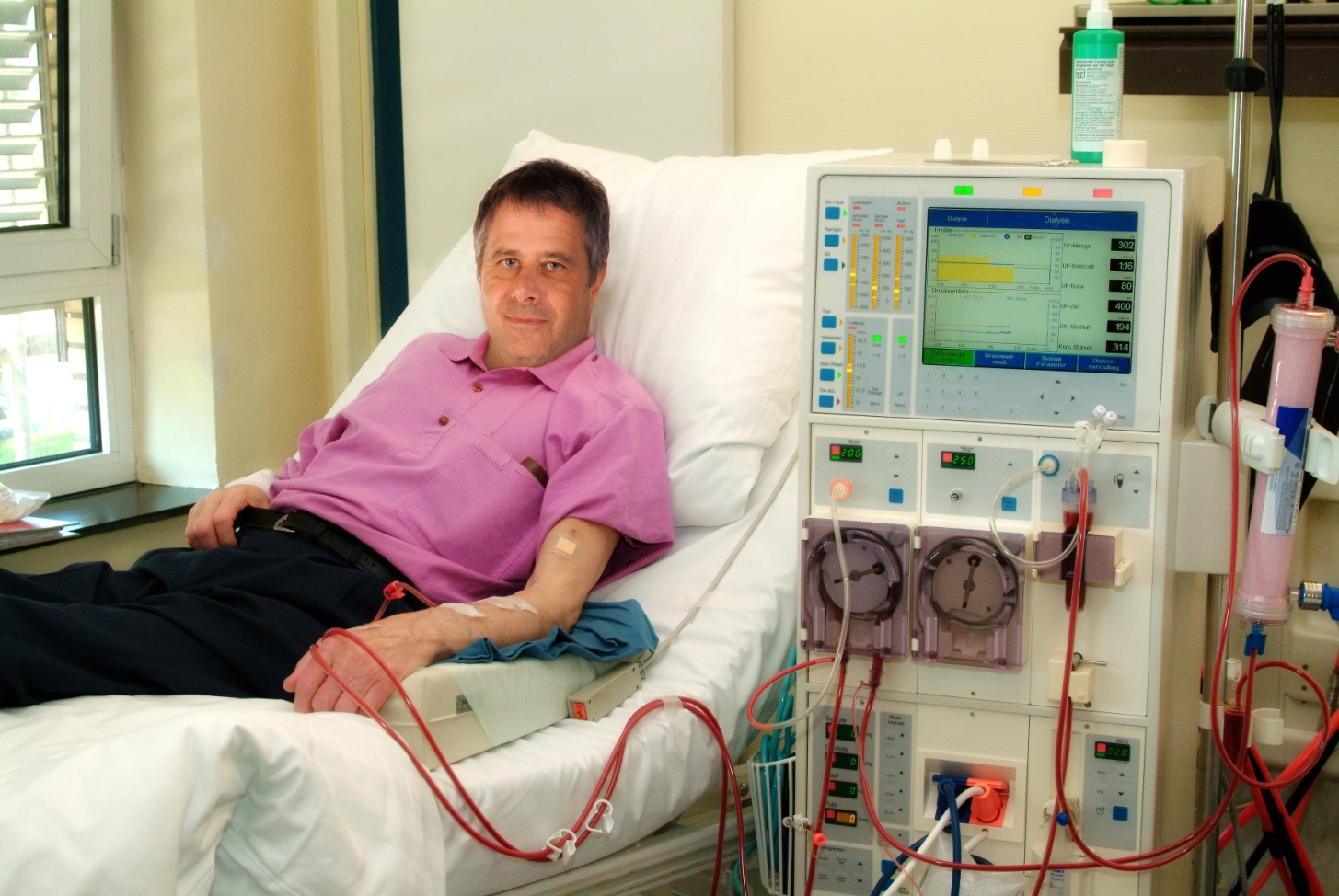 https://www.youtube.com/watch?v=lNX65X2iQCA
Analiza wyników badania moczu
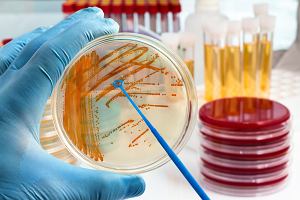 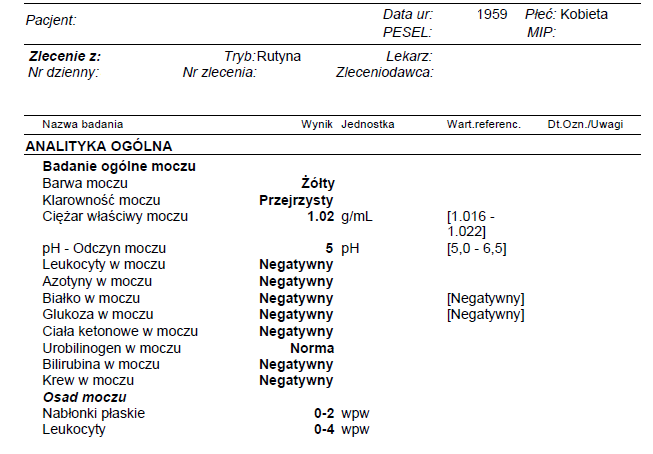 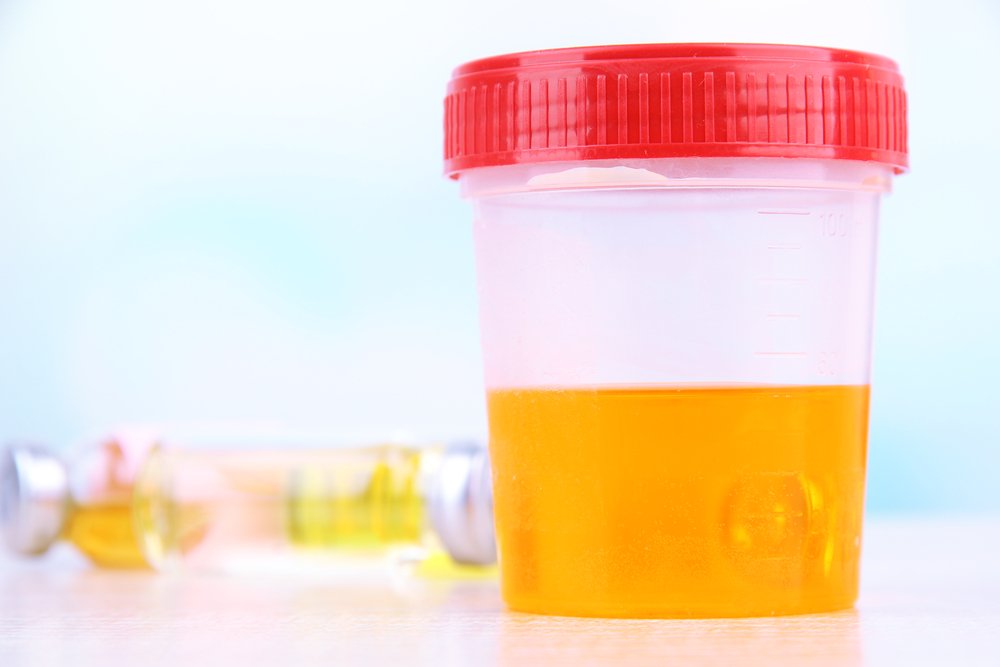 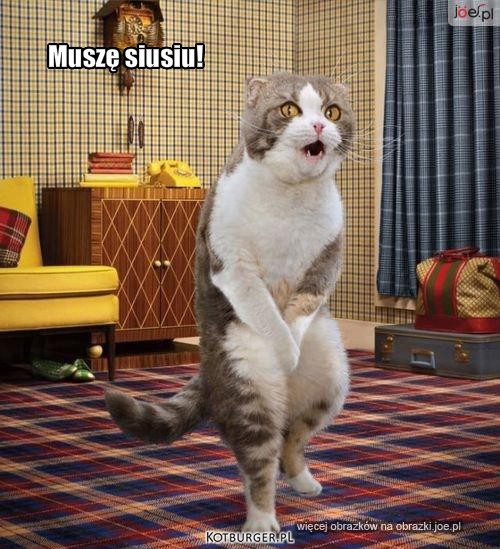